Balance sheetIncome statement
Football clubs
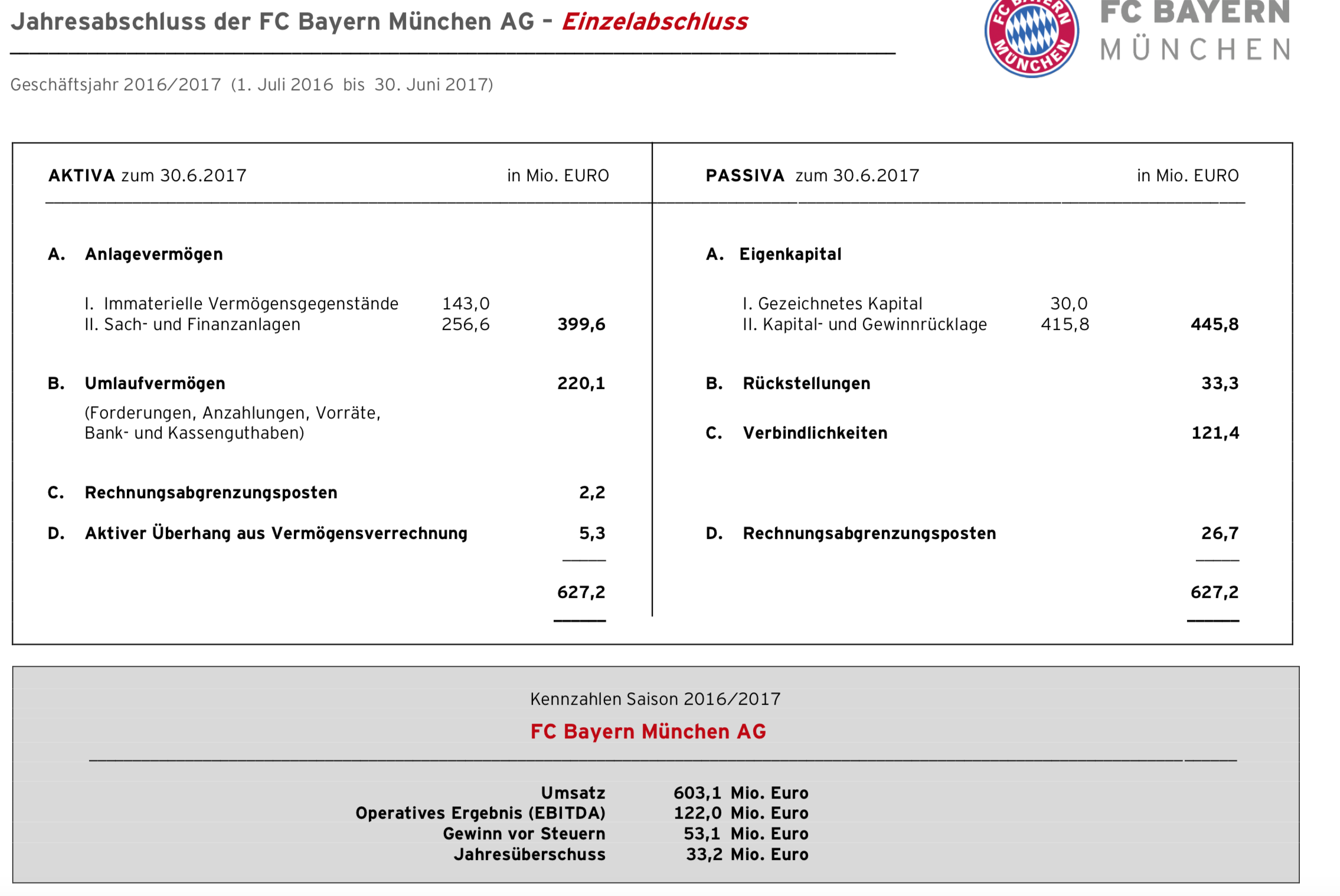 Real Madrid
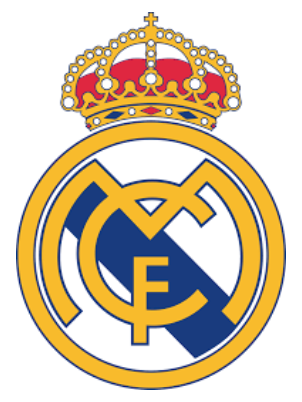 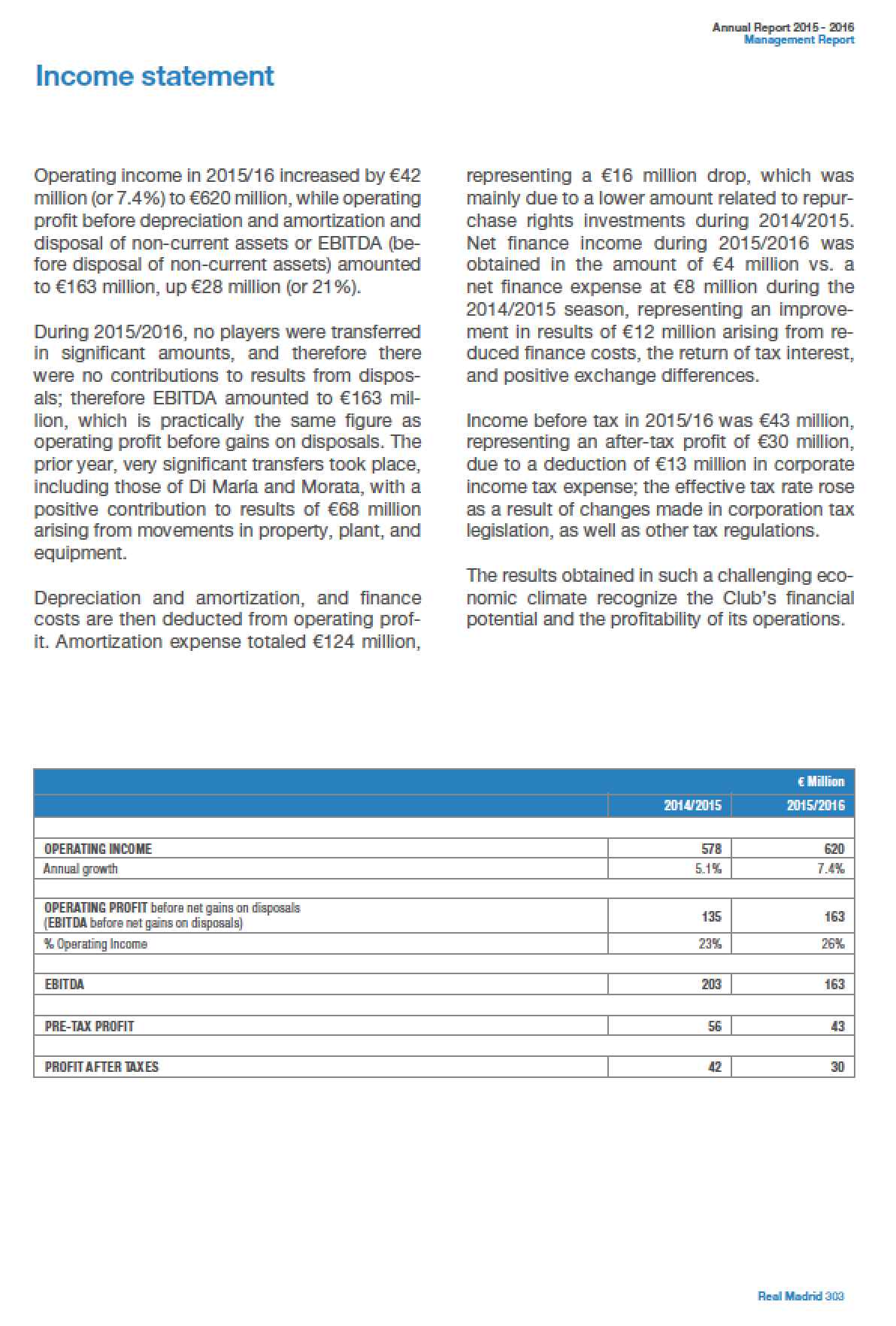 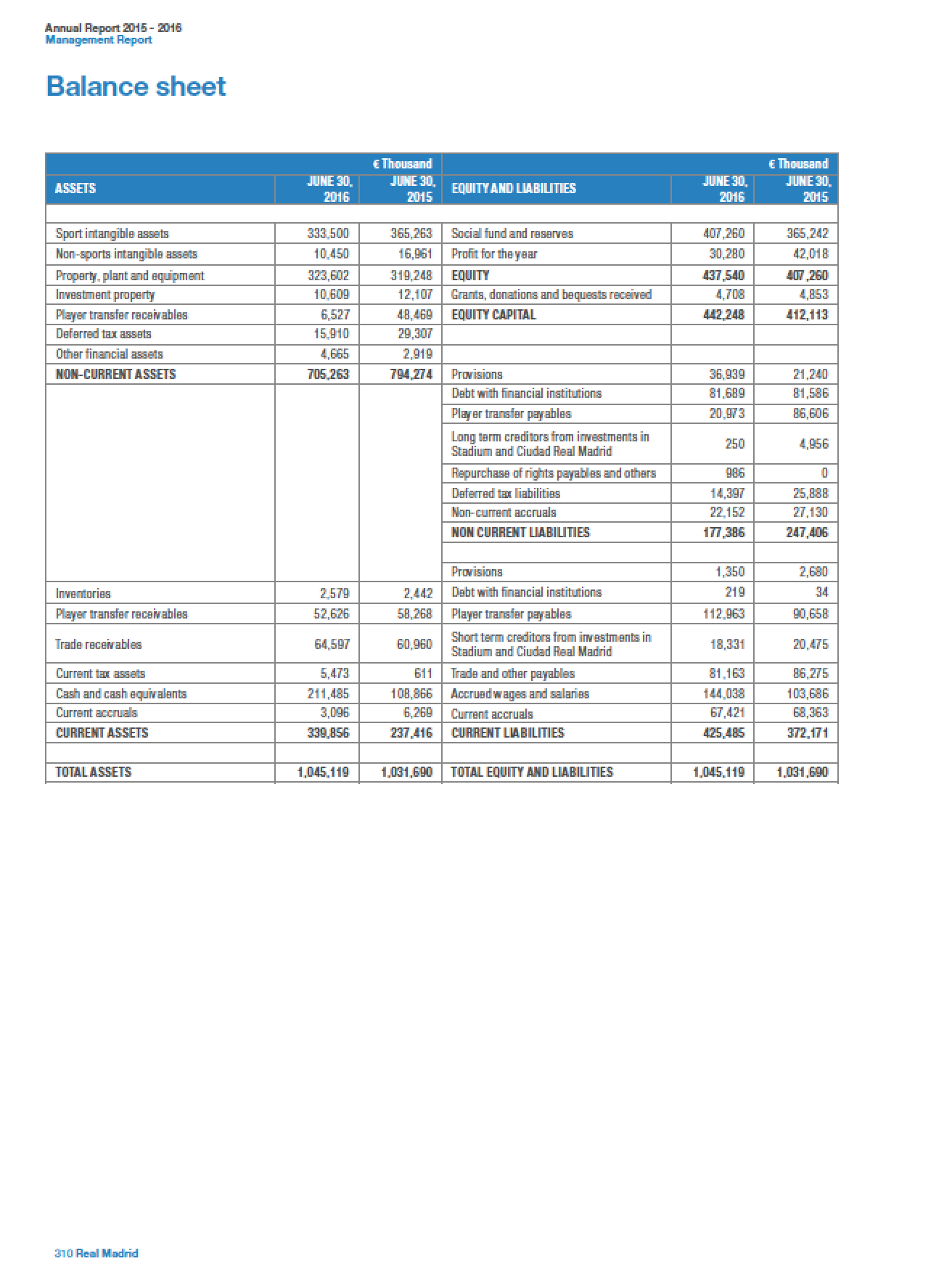 Manchester United
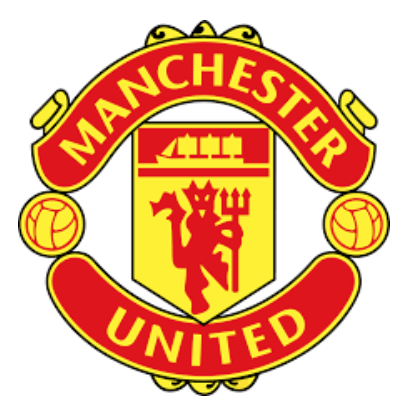 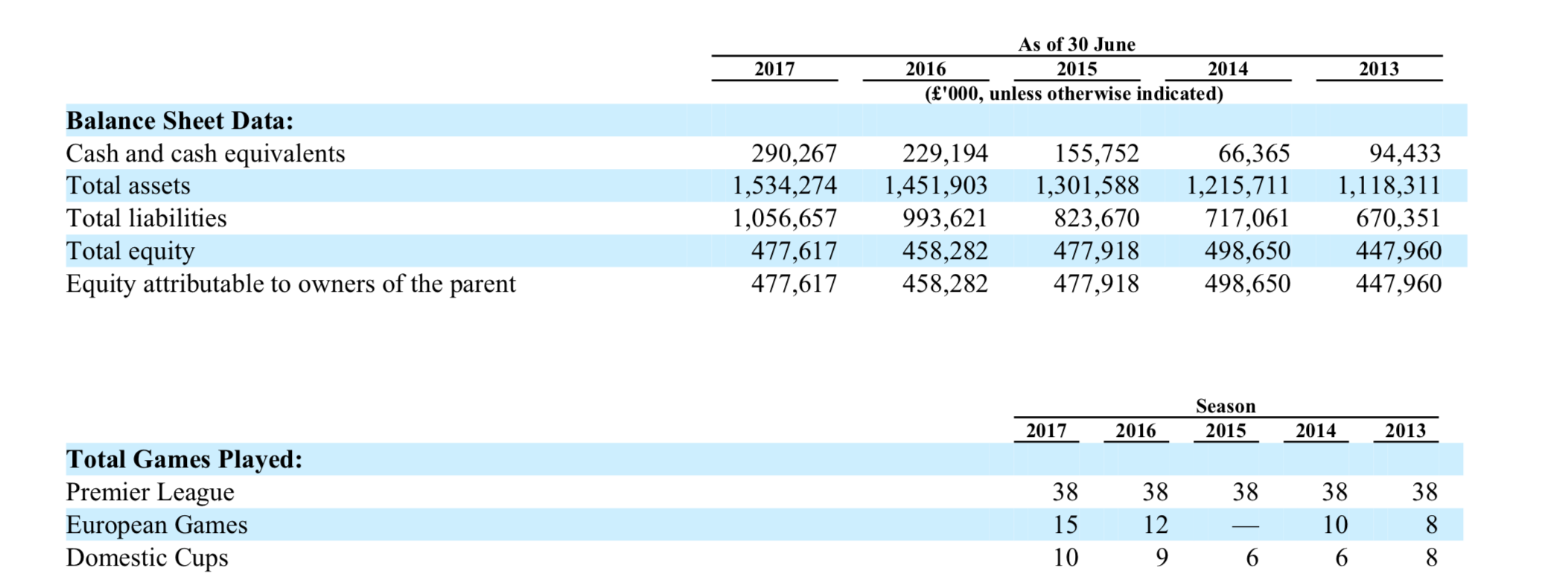 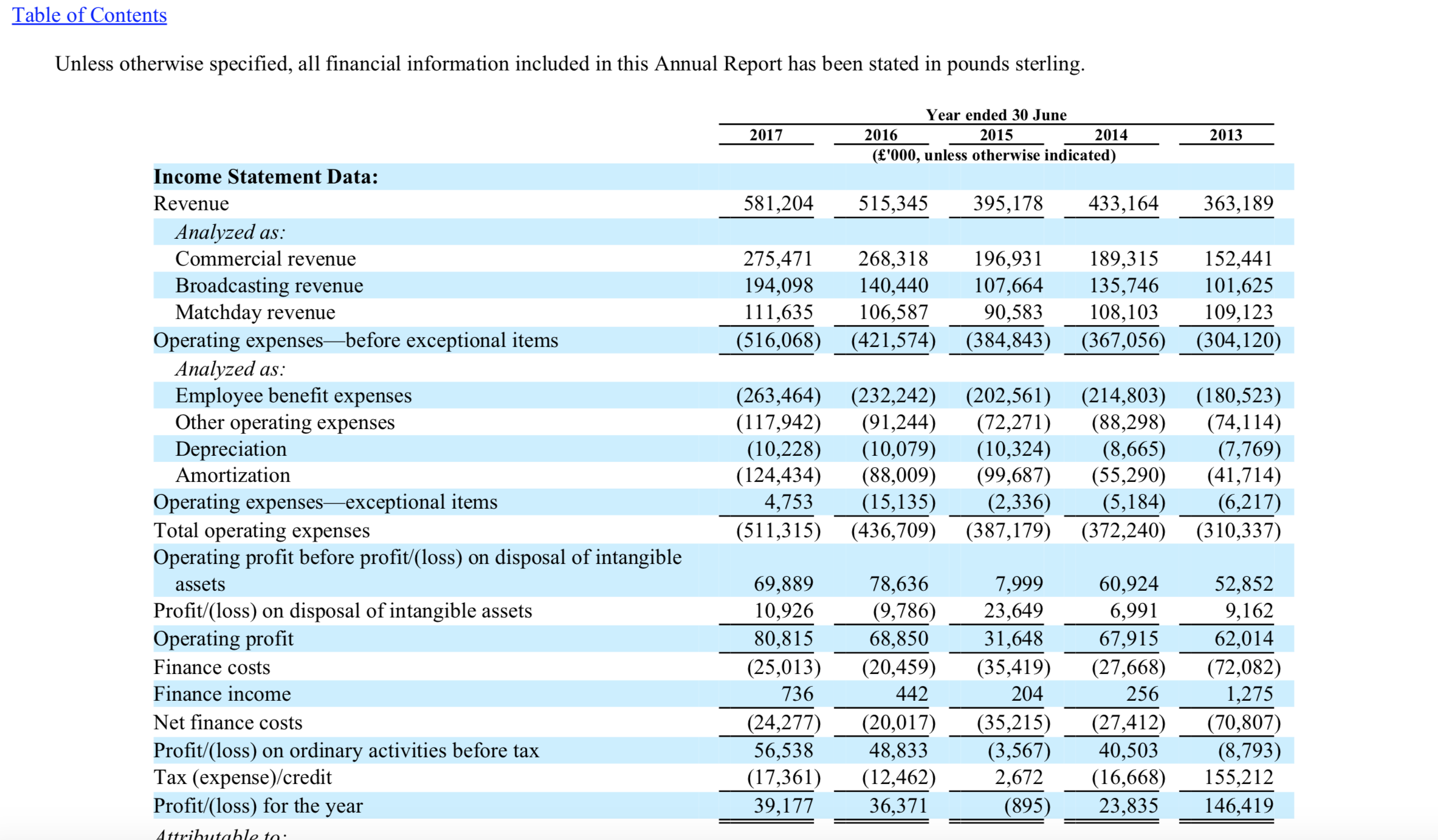 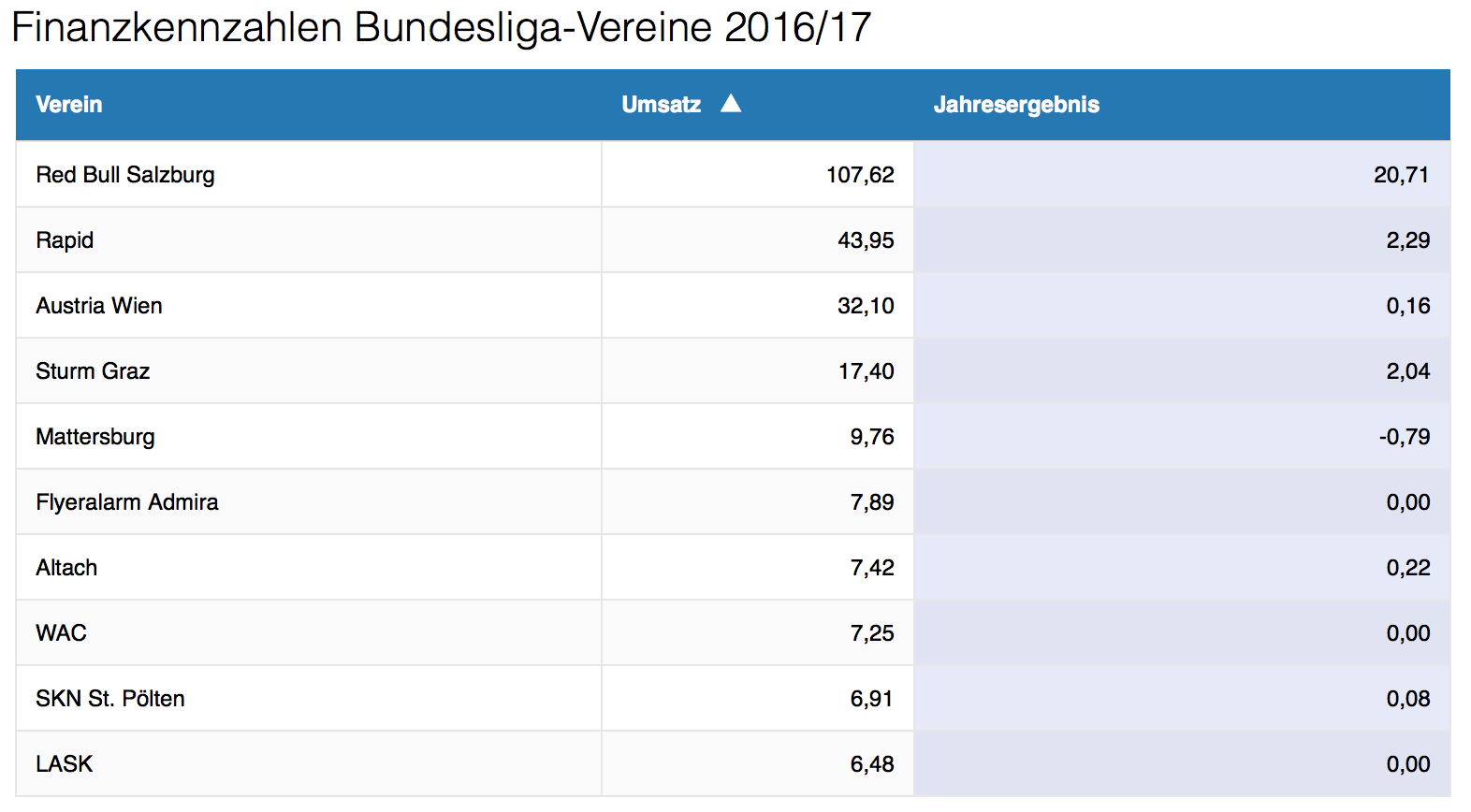